Подготовила воспитатель МАДОУД.С.№42 Чеботарева А.А
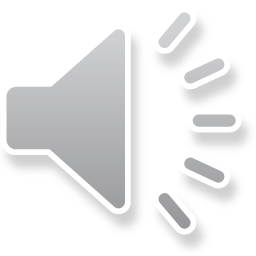 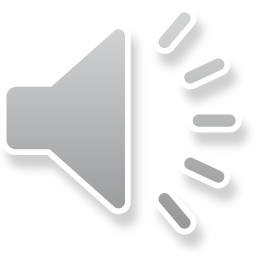 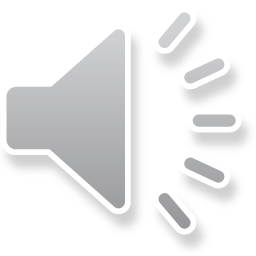 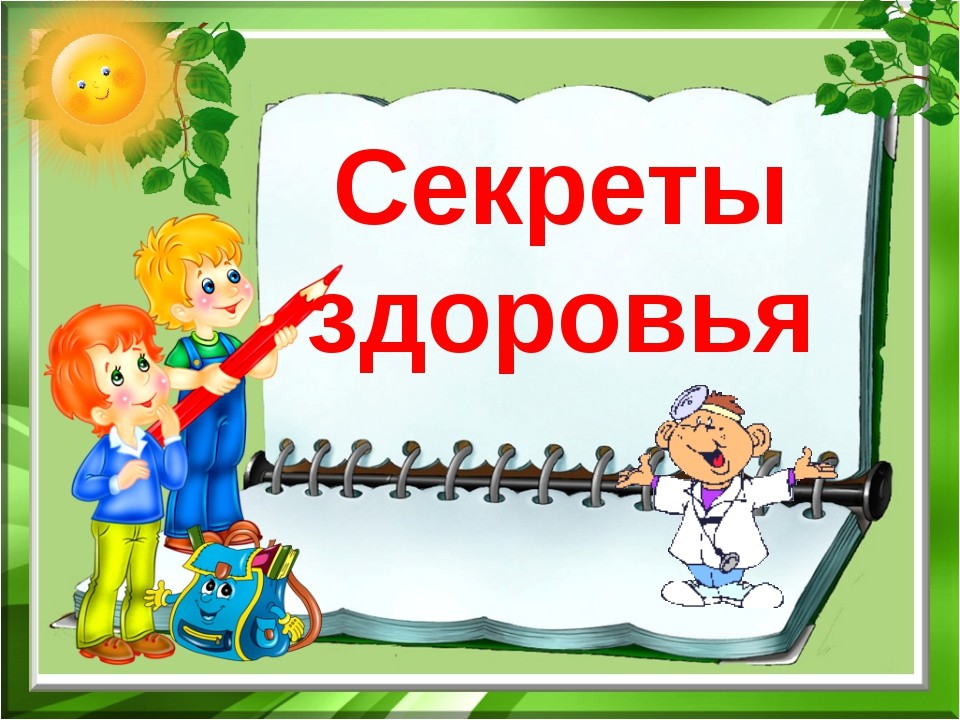 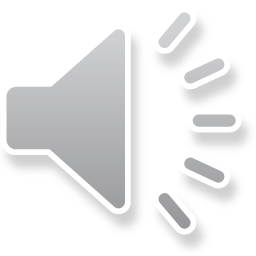 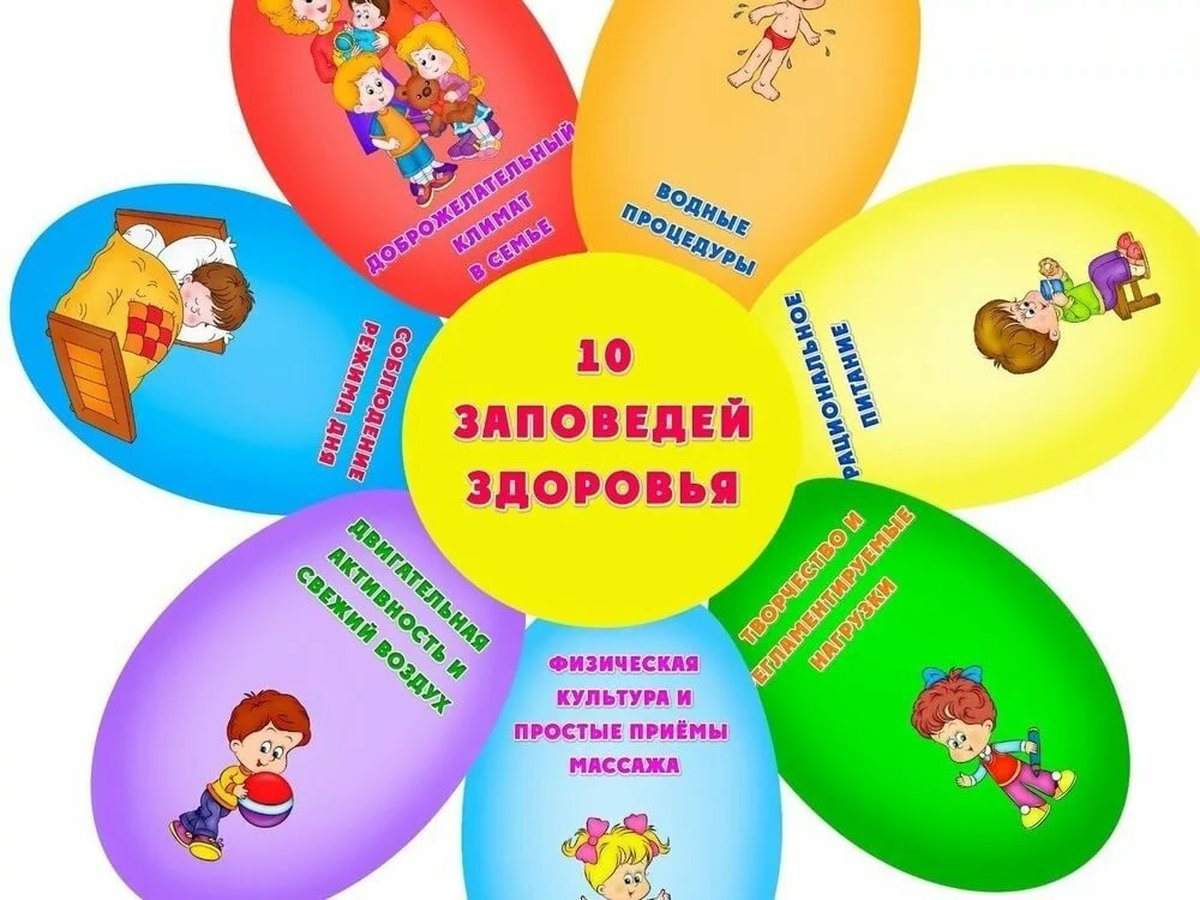 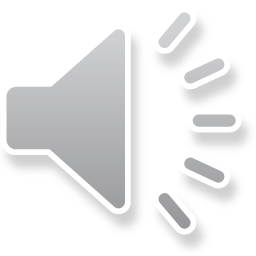 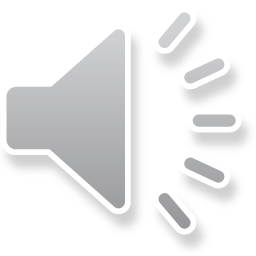 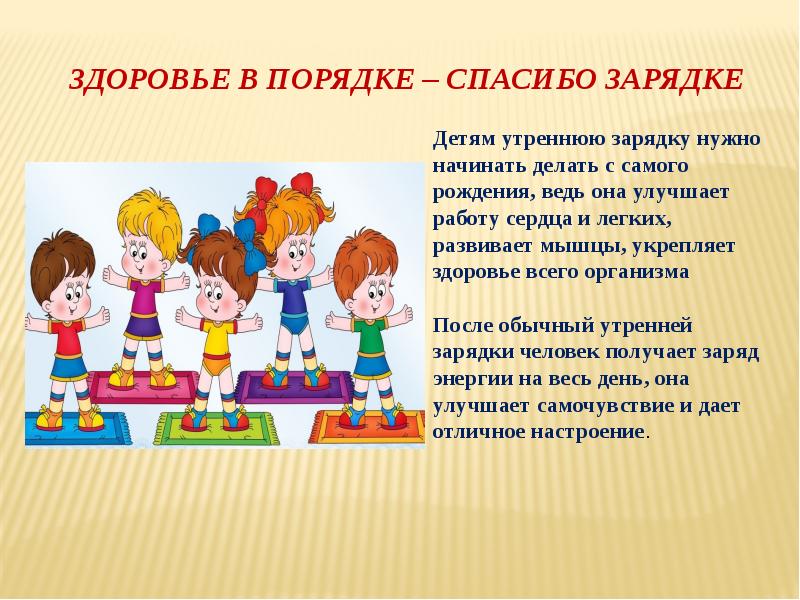 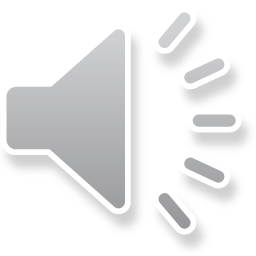 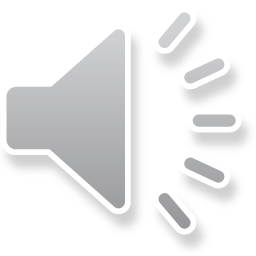 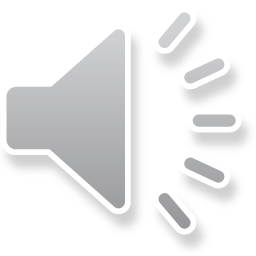 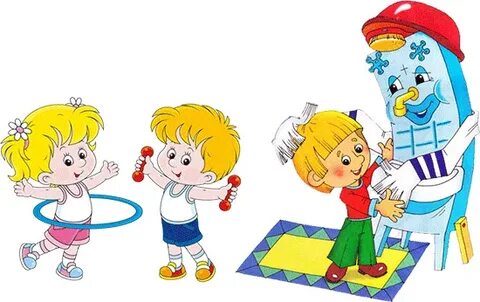 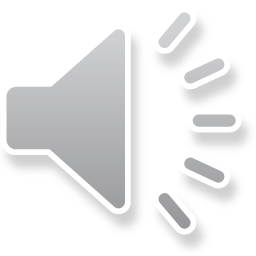 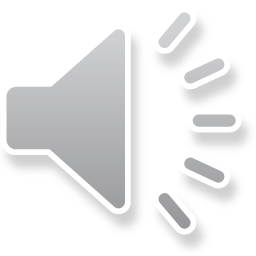 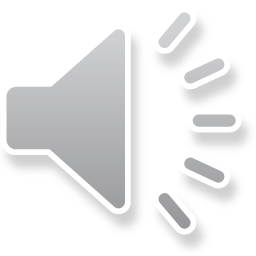 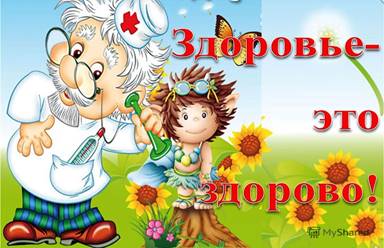 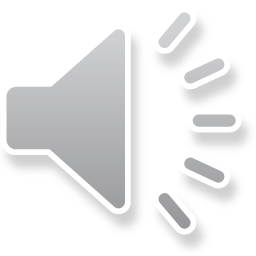 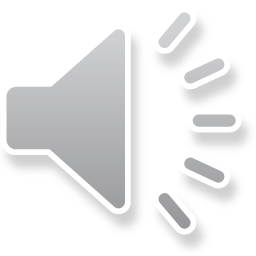 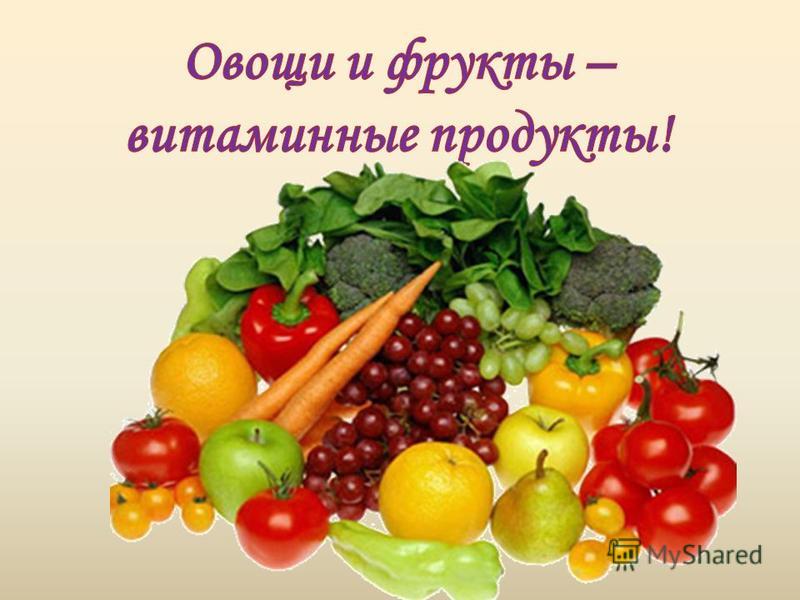 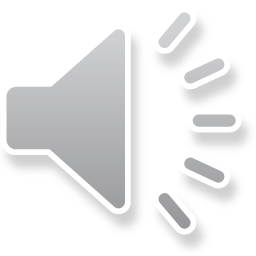 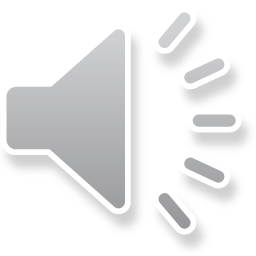 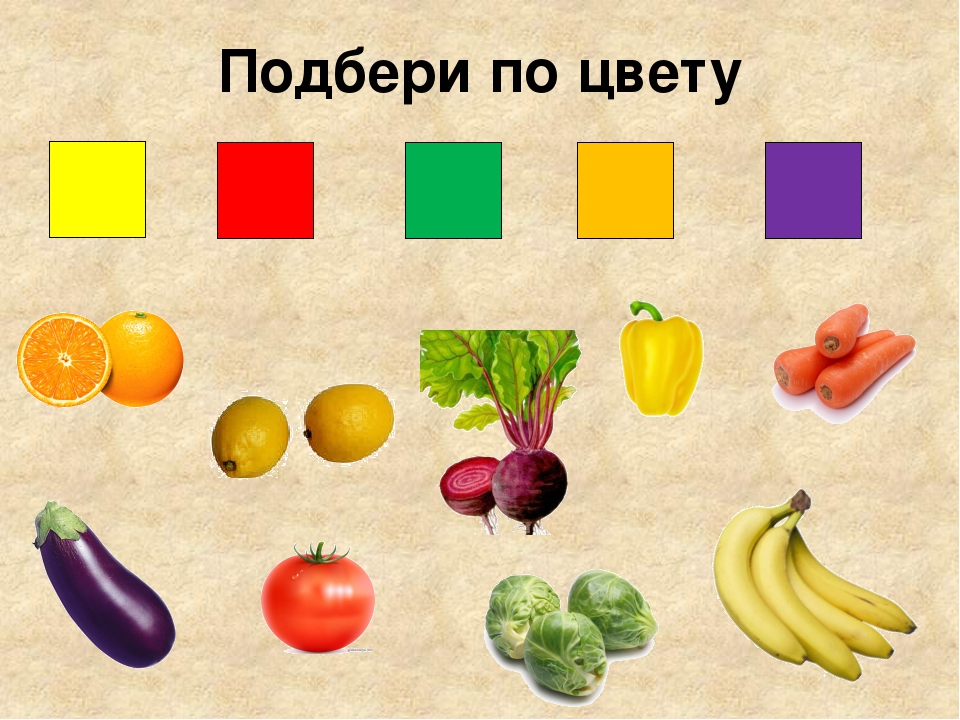 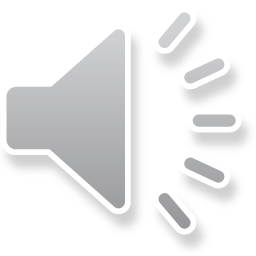 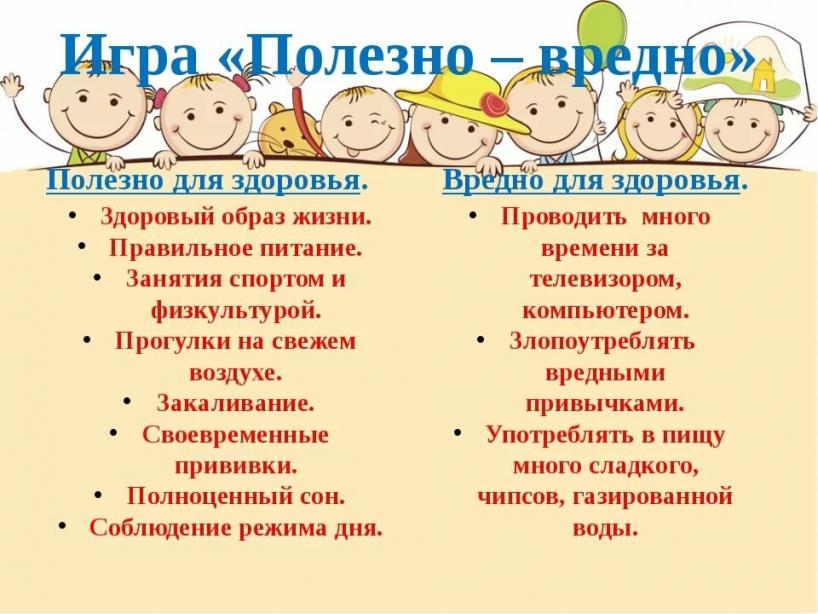 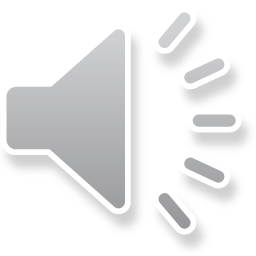 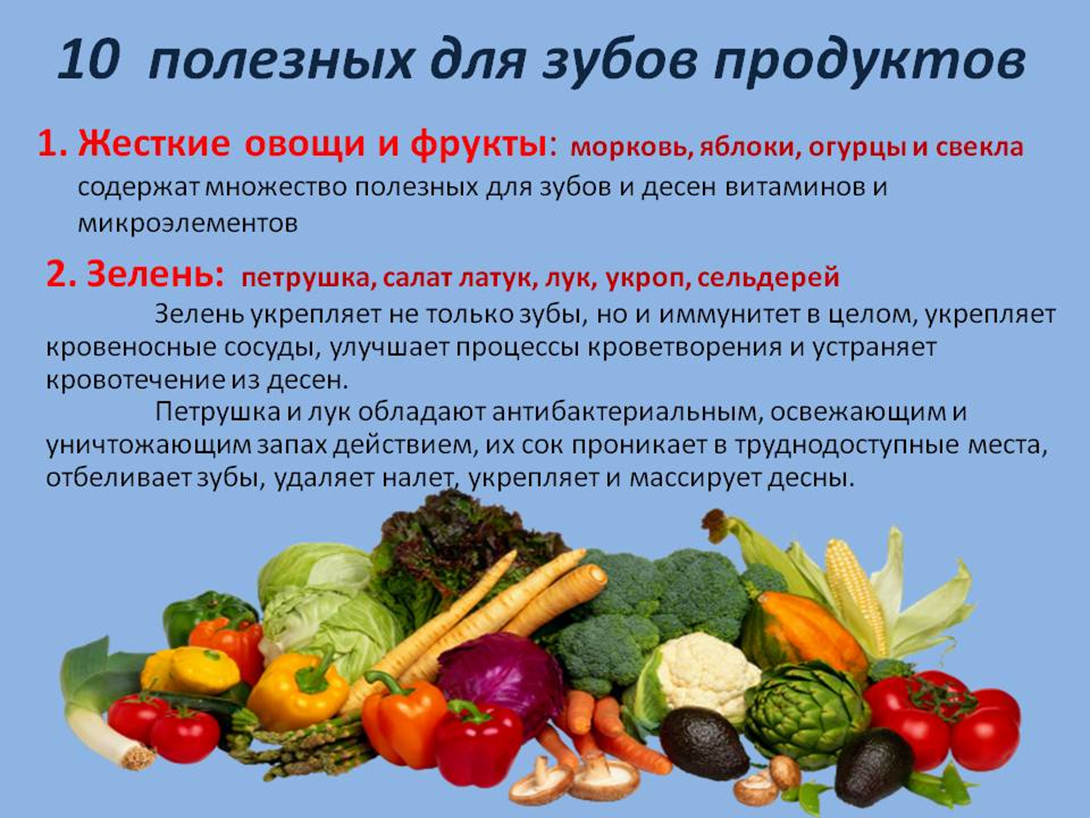 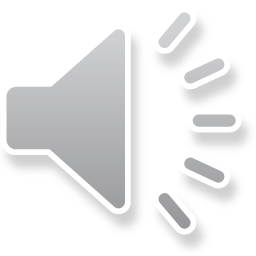 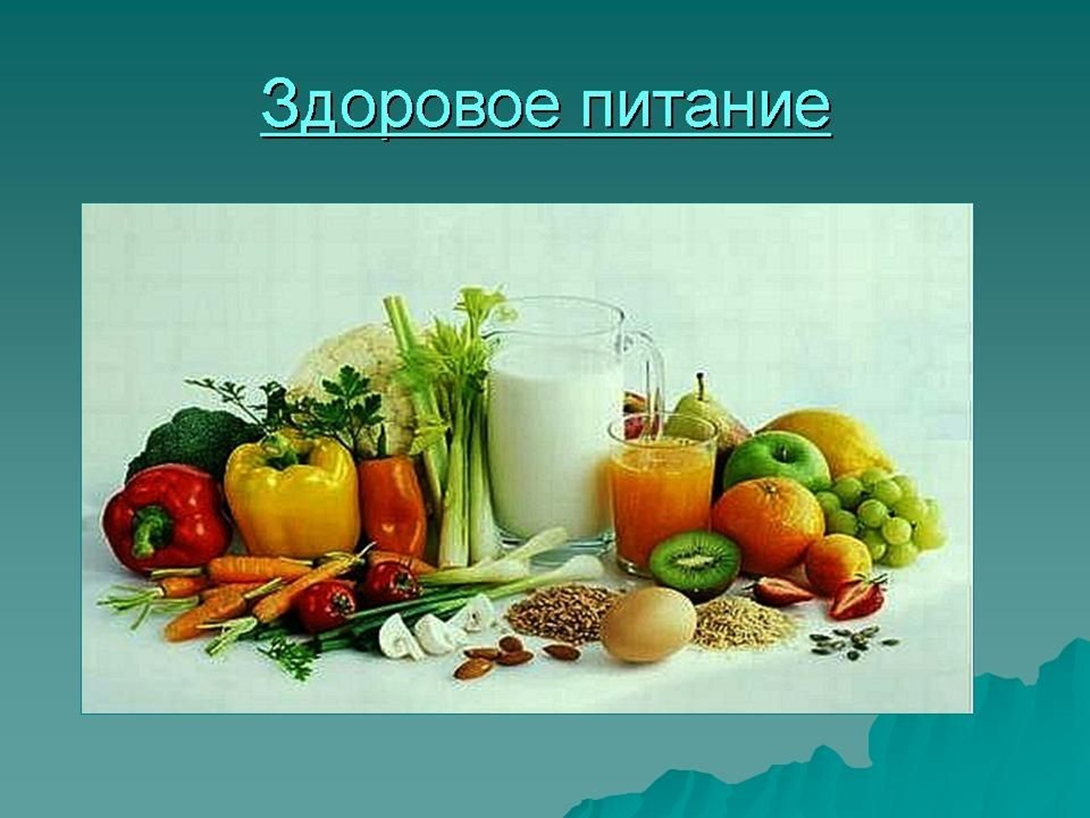 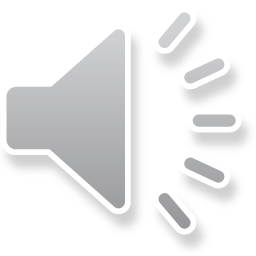 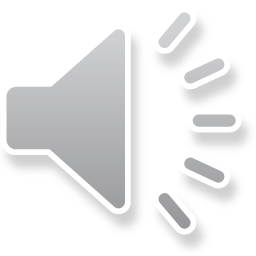 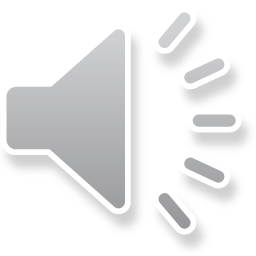 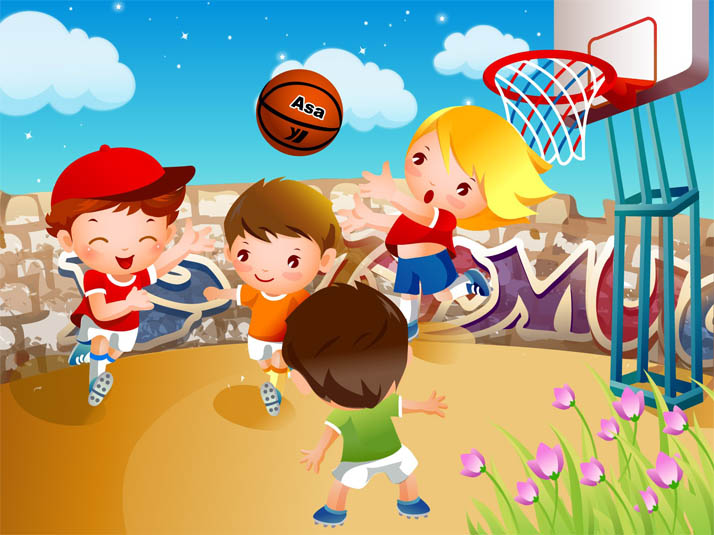 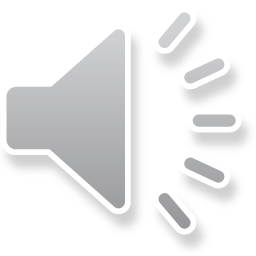 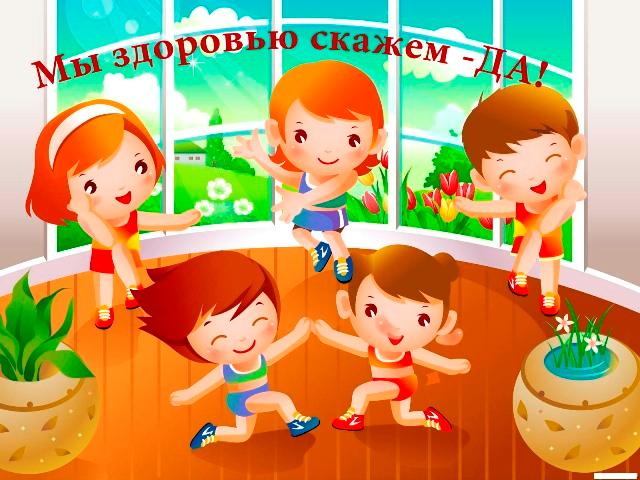 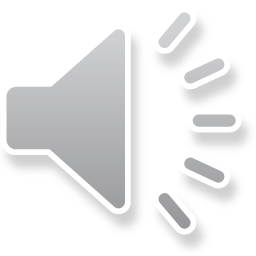 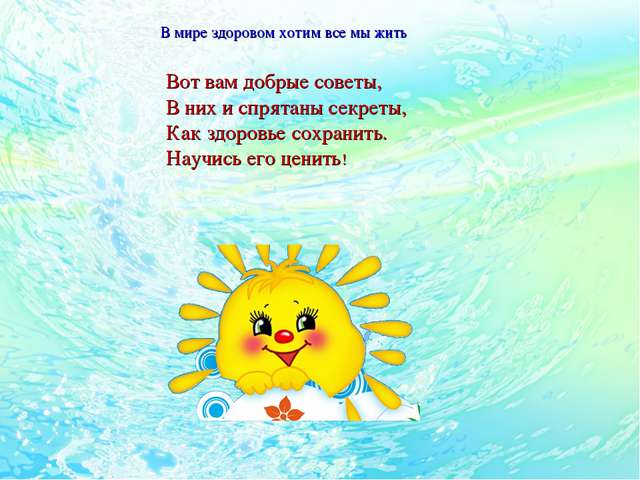 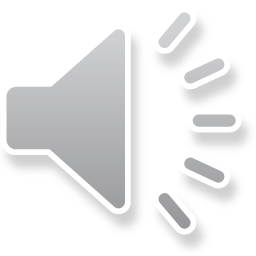 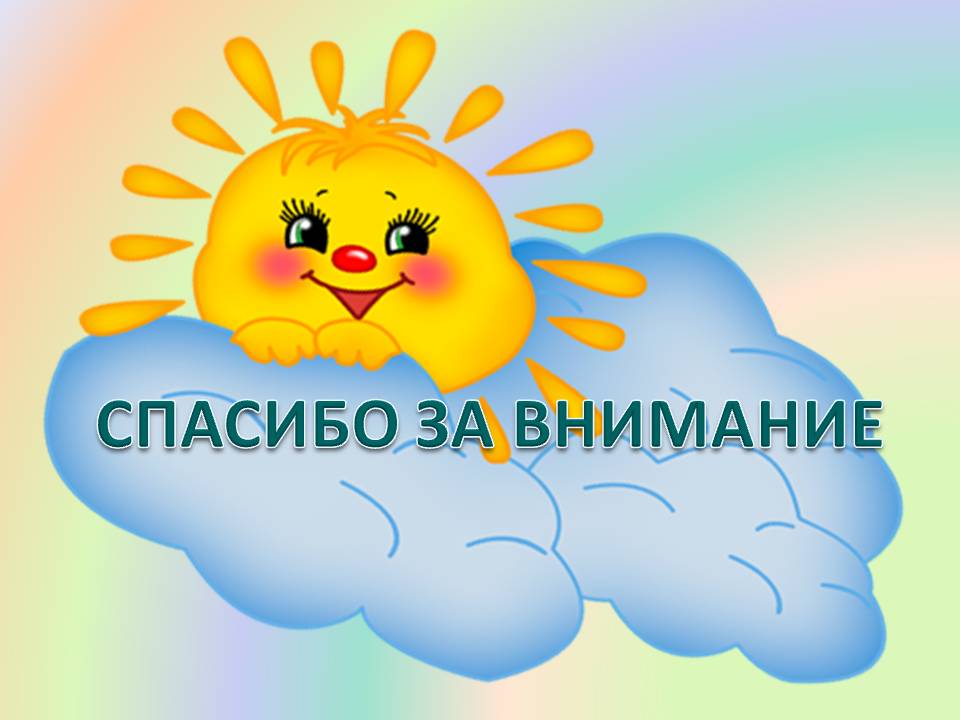 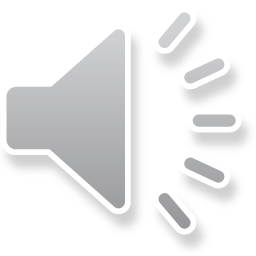